EUREC4A ForecastCaribbean Meteorological Organization (CMO) and PartnersDate: 29/01/2019
Presenters

Oscar (TTMS), Anton (TTMS), Letitia (A&BMS), Cecile (Meteo France)
Forcast Verification FROM 27/01/20
D1: Mostly sunny conditions Forcasted: 

D2: Slight increase in moisture with occasional light showers

Both Forecasts did pretty well..????
Slide 1: Synoptic analysis chart, 0000 UTC Day D
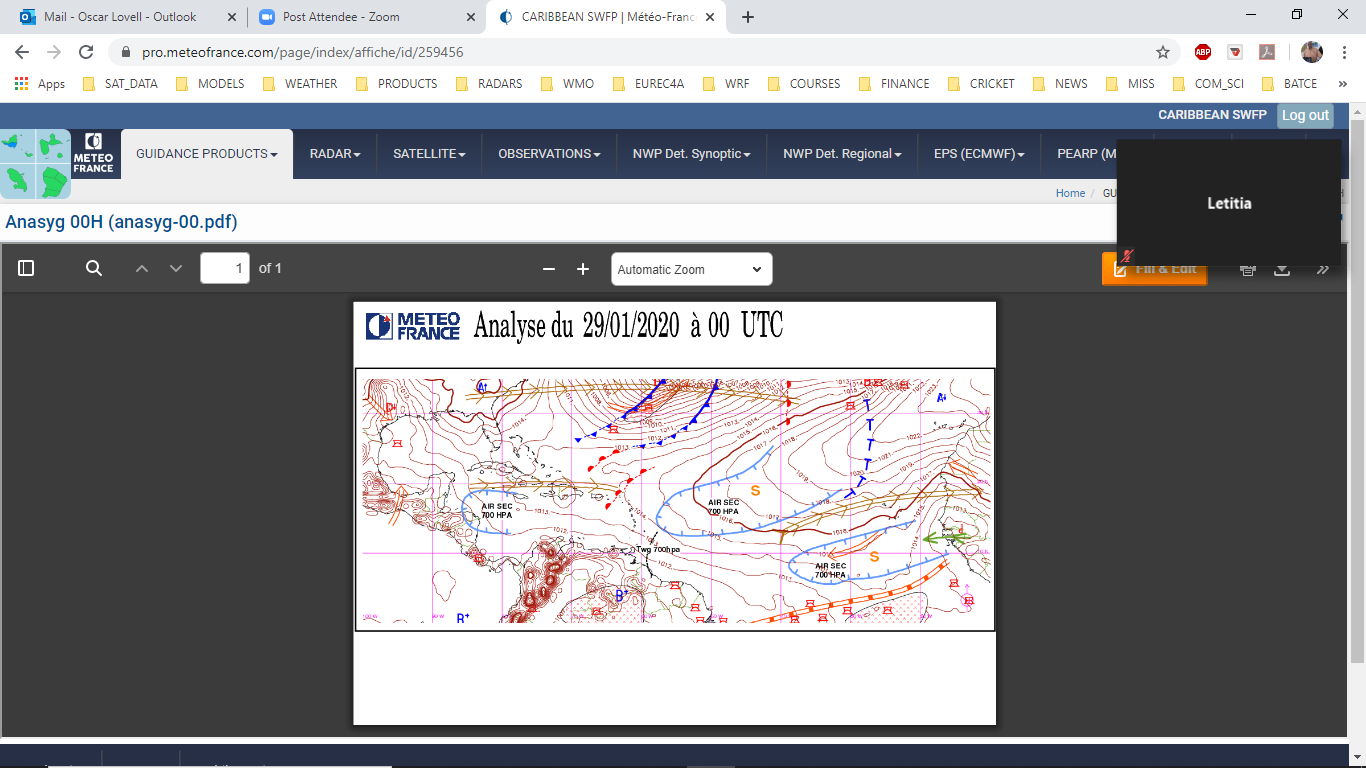 Ridge continues to dominate. Dry mid levels as SAL encroaches into area.

SAL Forecast to persist for the next 2-3 days.

Approaching wind surge
<Synoptic chart here>
Visible Sat Image
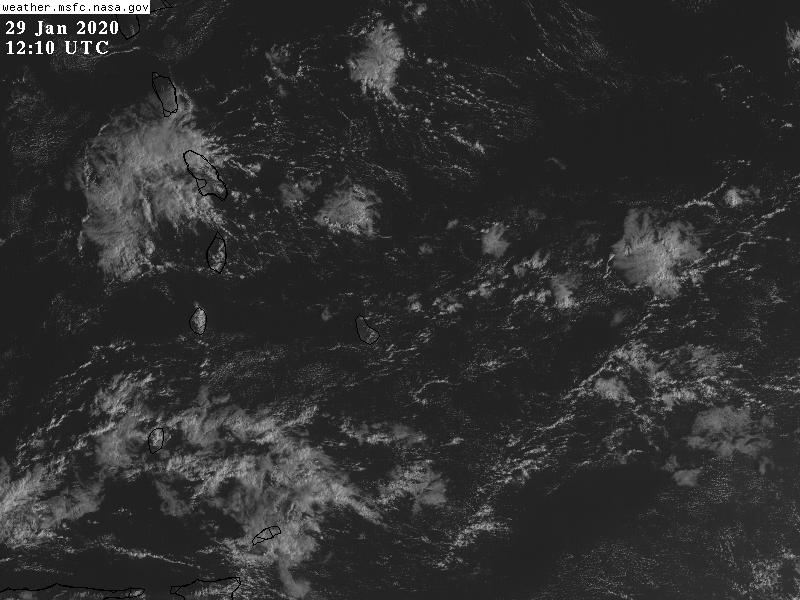 Shallow , scattered low cloud.

Flower and gravel type
<Synoptic chart here>
Tiphigram: TBPB 1200Z 28th
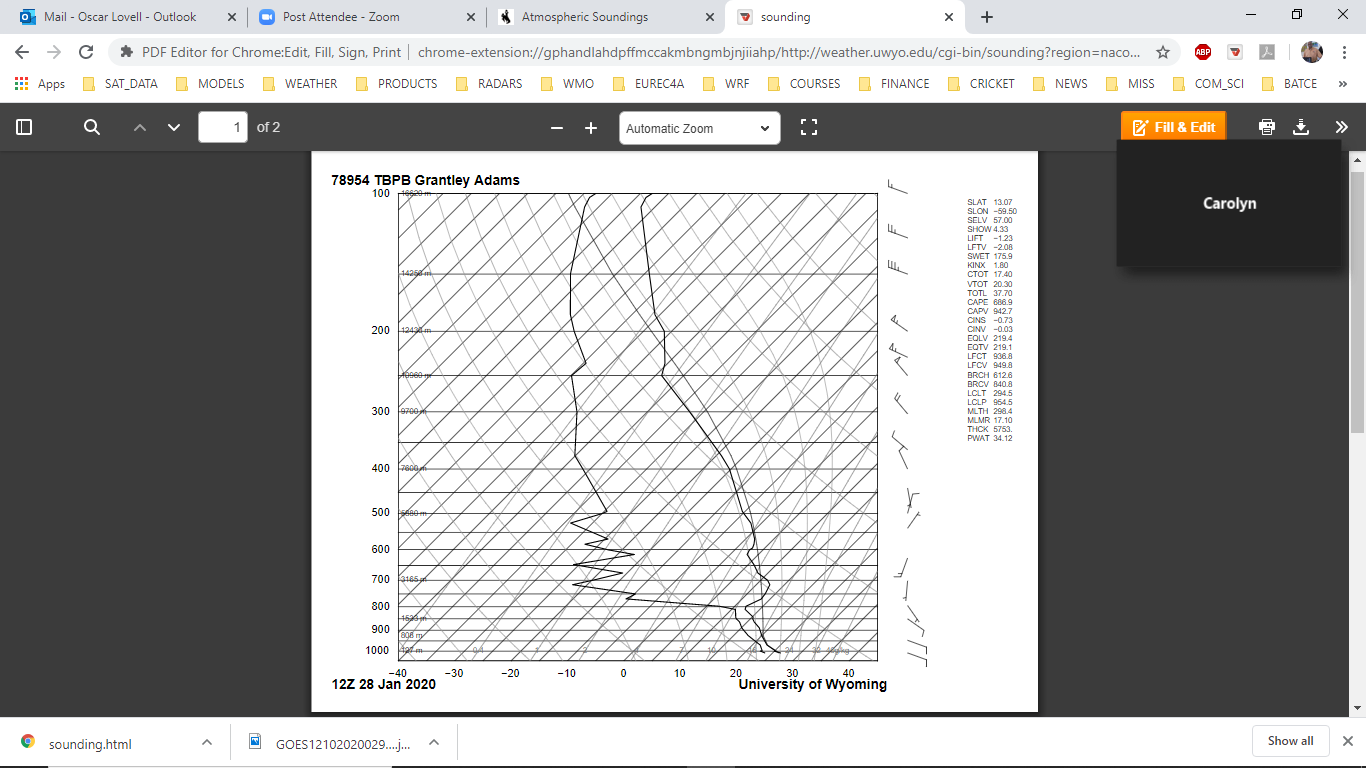 MOIST LOW LEVELS: MOISTURE TO 800 hpa/5000-6000ft


Light winds 10-15kts ESE-S <10,000 FT
<Figure here>
SOUNDING 0000Z 29TH
DRYER LOW LEVELS.

LOW LEVEL WINDS REMAIN FAIRLY LIGHT. 10-15kts ESE-S

BUT EXPECTED TO INCREASE SLIGHTLY WITHIN 12-24 hrs to 15-20kts
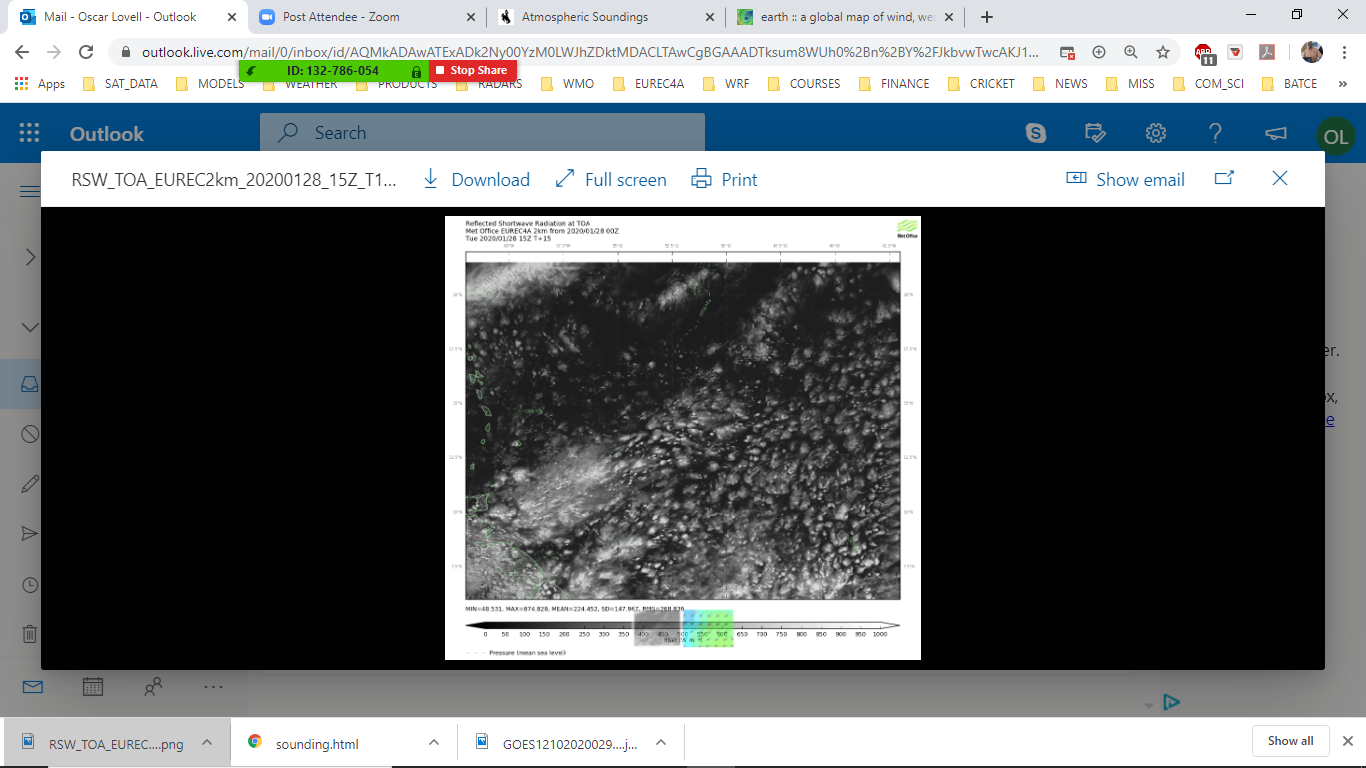 EUREC4A 2KM: REFLECTED SHORT WAVE 1500Z 29TH
MODEL FORECAST SHOWS SHALLOW SCATTERED FLOWER AND GRAVEL TYPE CUMULUS AROUND BARBADOS.

AREA OF MORE WIDESPREAD CLOUD TO SE AND S.
<Figure here>
SEAS
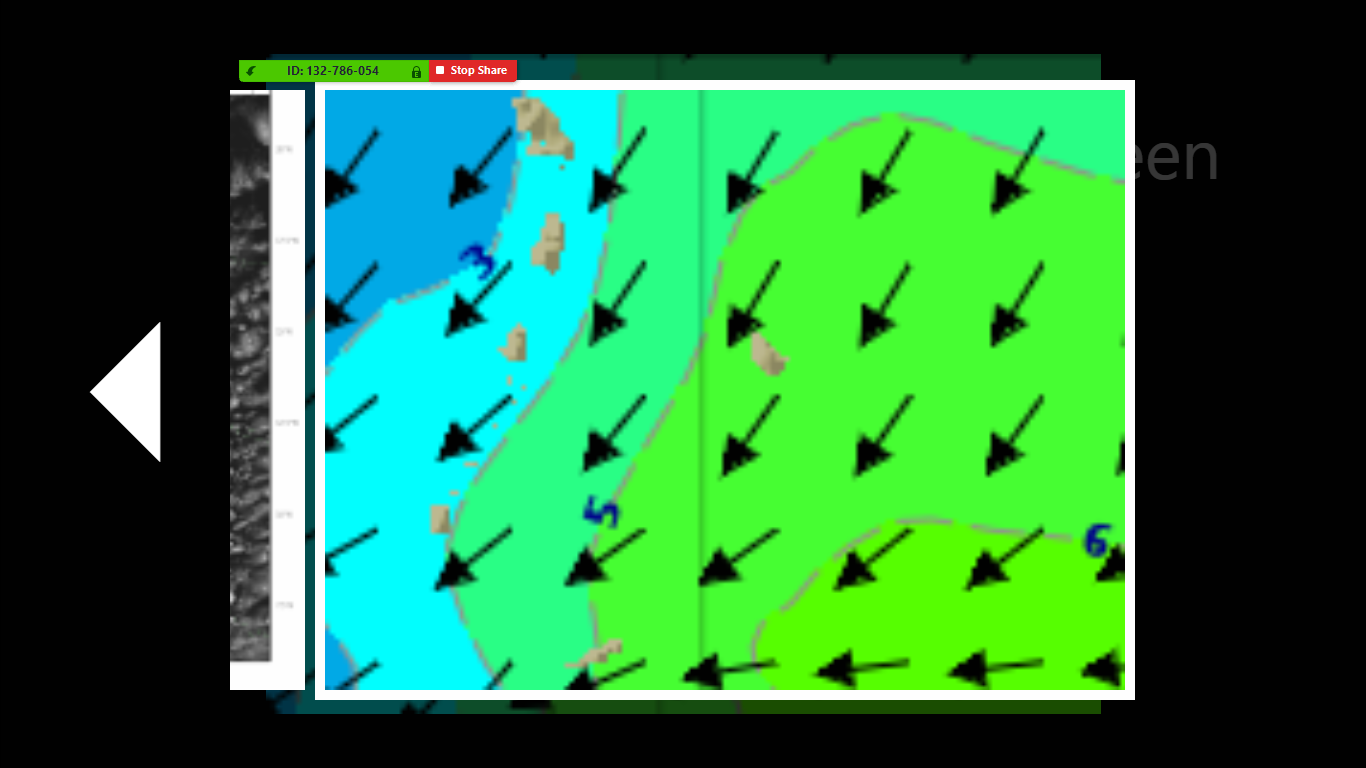 SEAS ARE SLIGHT TO MODERATE. WAVES 3-5FT. NE SWELL.

MODELS ARE FORECASTING A SLIGHT INCREASE IN SEAS TO 
4-6FT OVERNIGHT ANDAINTAINING OVER THE NEXT 2-3 DAYS.
<Figure here>
FLIGHT LEVEL WINDS: FL050 VALID 1800Z
FLIGHT LEVEL WINDS ARE 
SE 5-10kts

Forecated to increase 
10-20 kts over the next 2-3 days
Text items.
FLIGHT LEVEL WINDS: FL100 VALID 1800Z
FLIGHT LEVEL WINDS ARE 
SE 5-10kts

Forecasted to increase to 10-20kts over the next 2-3 days
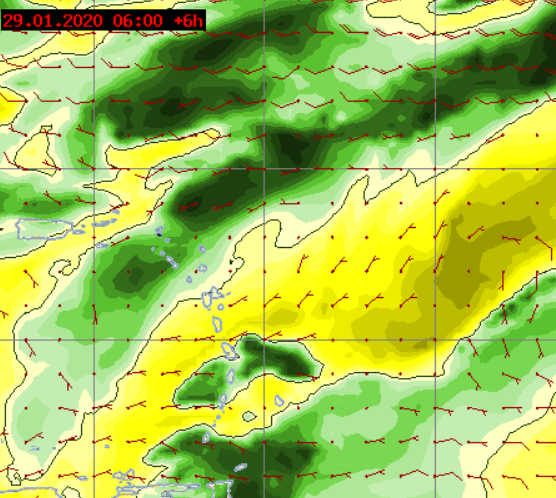 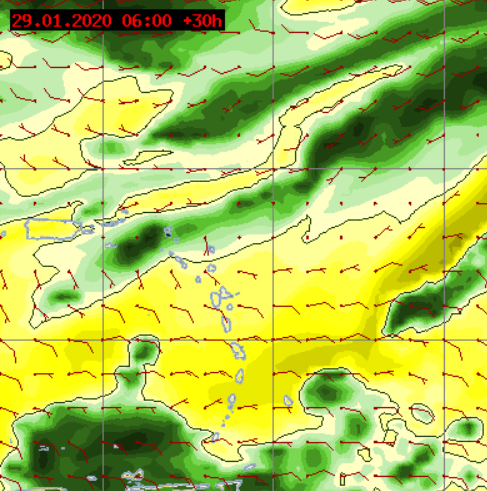 800 MB RH 29 & 30
SOME MOISTURE AROUND BARBADOS BELOW 800MBS
800MB 12Z (D) 29.01.20
800 MB 12Z (D+1) 30.01.20
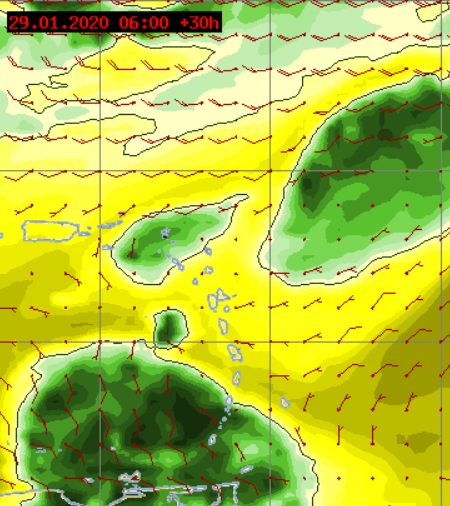 700 MB  RH 29TH & 30TH
700 mbs. SHOWS DRY CONDITIONS AROUND BARBADOS.

MOISTURE REMAINS S OVER SOUTHERN ISLANDS
(D) 12Z      29.01.20
(D+1) 12Z     30.01.20
SUMMARY
DRY AND STABLE SYNOPTIC ENVIRONMENT: SAL ENCROACHING

LIGHT LOW LEVEL WINDS: NO TURBULENCE. WINDS FORECASTED TO INCREASE SLIGHTLY D+1 BUT  <20KTS

SEAS ARE SLIGHT TO MODERATE 1.5M BUT EXPECTED TO INCREASE SLIGHTLY TO 2.0M BY D+1

FORECAST: GENERALLY SUNNY AND AT TIMES BREEZY CONDITIONS. GOOD SHALLOW CLOUD OBSERVING CONDITIONS
THE END

THANK YOU

????